Юсупова Н.Н.
ИСПОЛЬЗОВАНИЕ ПРОЕКТНОЙ ДЕЯТЕЛЬНОСТИ В ОСУЩЕСТВЛЕНИИ ЗАДАЧ ПРОГРАММЫ нАСТаВНИЧЕСТВА «УЧЕНИК-УЧЕНИК» АКАДЕМИЧЕСКОЙ НАПРАВЛЕННОСТИ
Возможные варианты программы наставничества «ученик – ученик»
Ожидаемые результаты
Высокий уровень включенности наставляемых во все социальные, культурные и образовательные процессы организации;

Наставляемые получат необходимый в стимул к культурному, интеллектуальному, физическому совершенствованию, самореализации, а также развитию необходимых компетенций
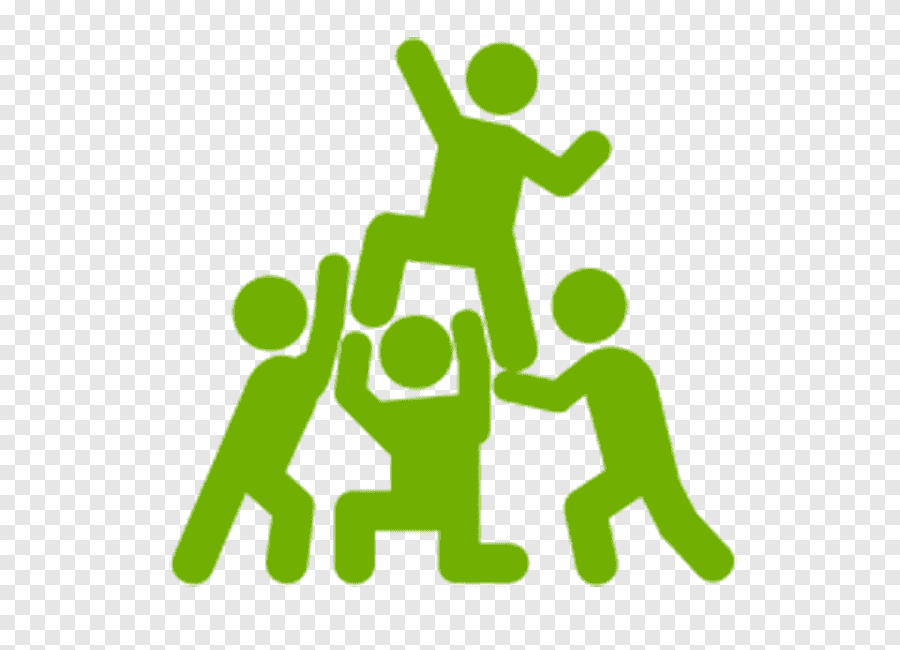 Среди оцениваемых результатов:


-повышение успеваемости и улучшение психоэмоционального фона внутри образовательной организации;

-численный рост посещаемости творческих кружков, объединений, спортивных секций;

-количественный и качественный рост успешно реализованных образовательных и культурных проектов
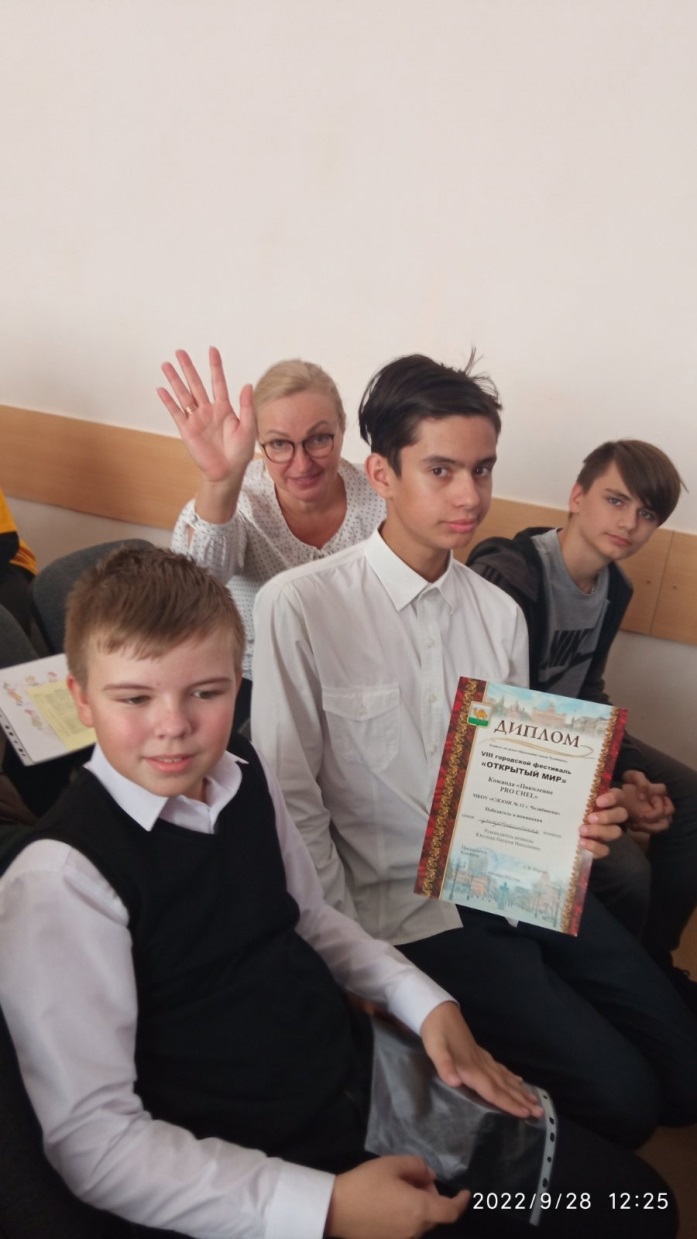 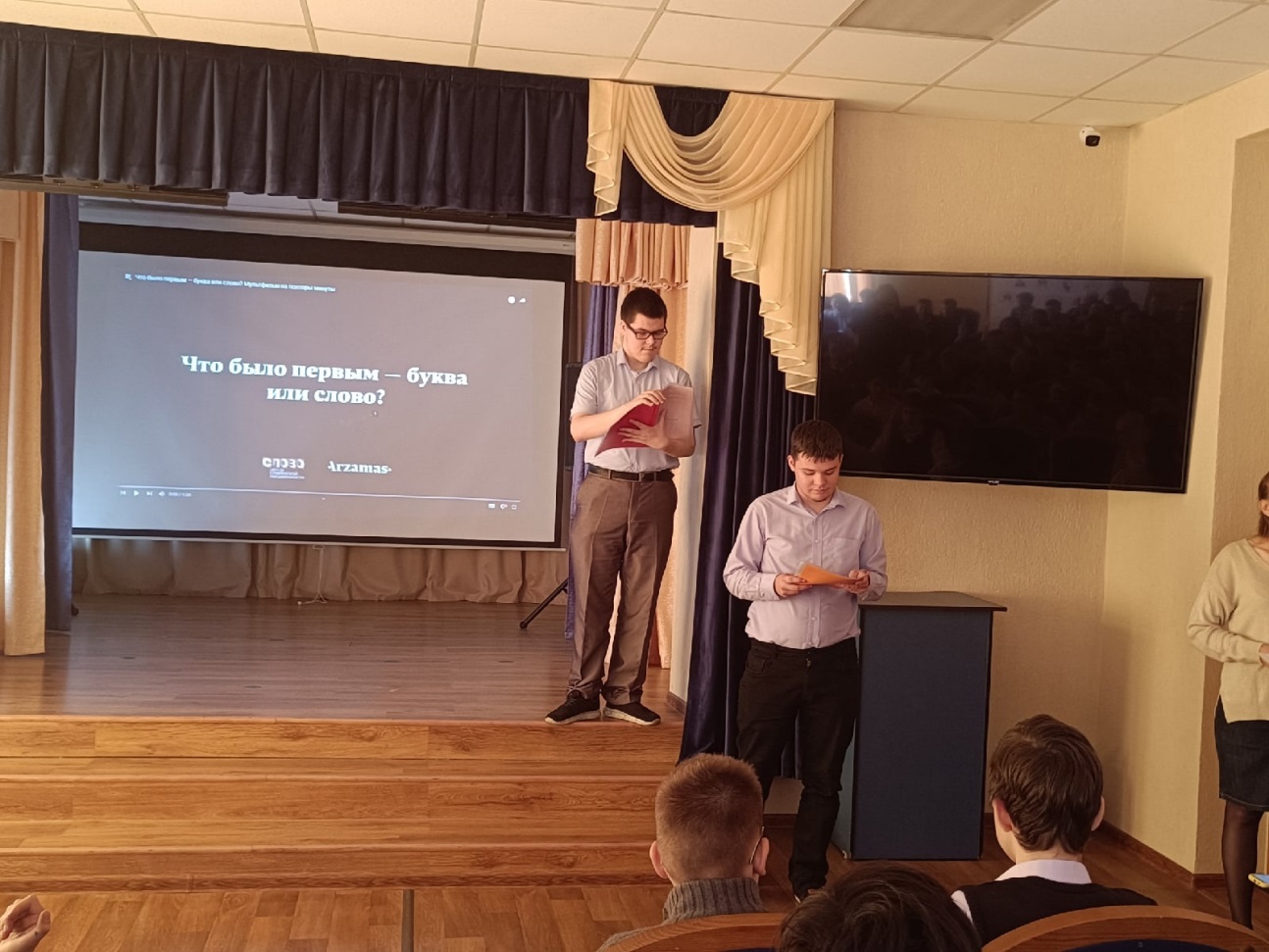 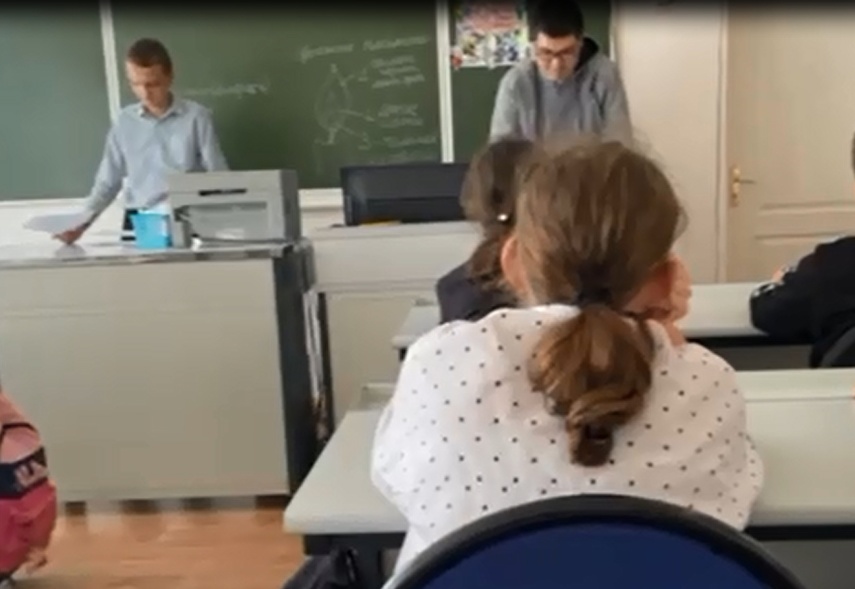 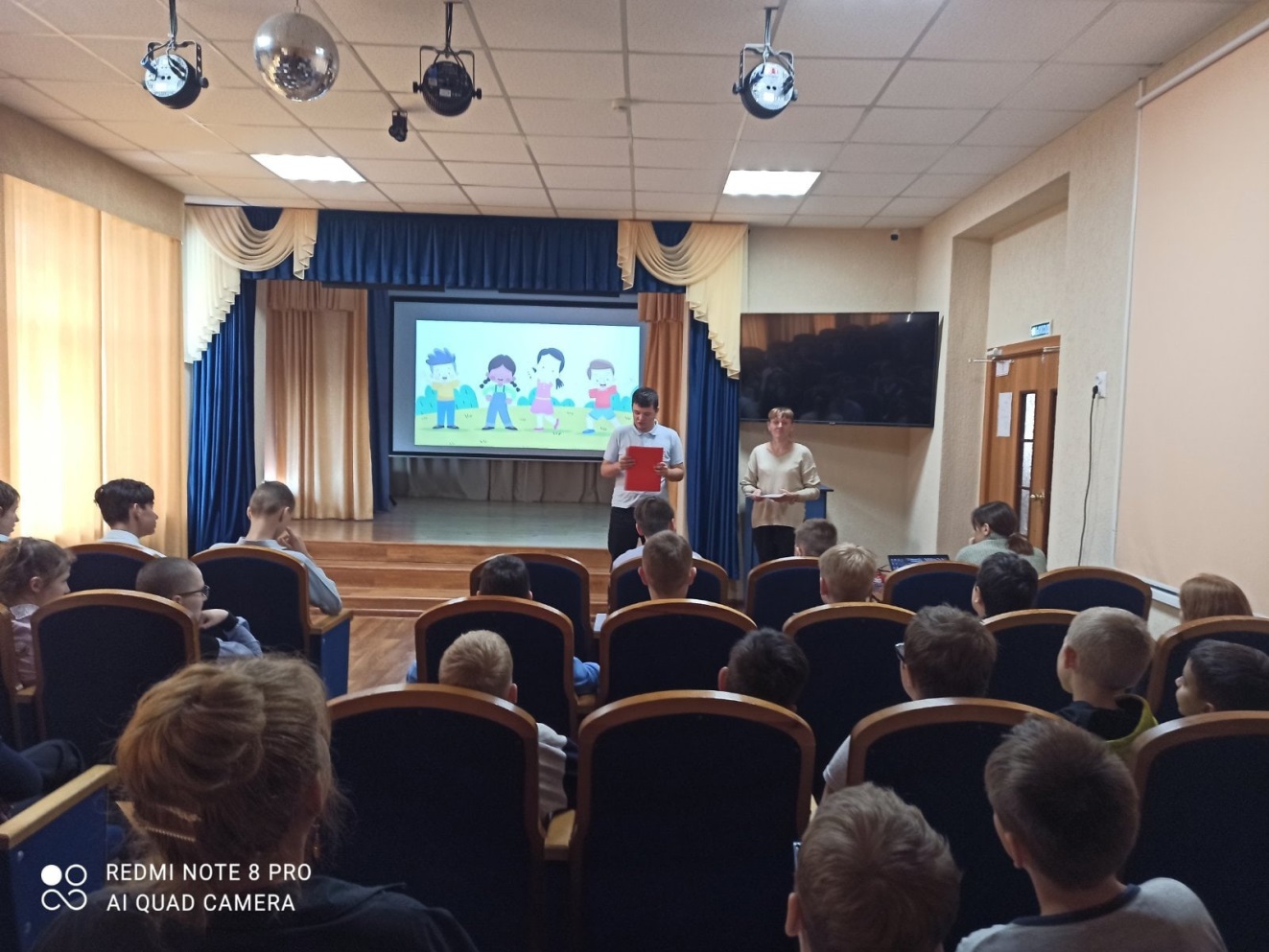 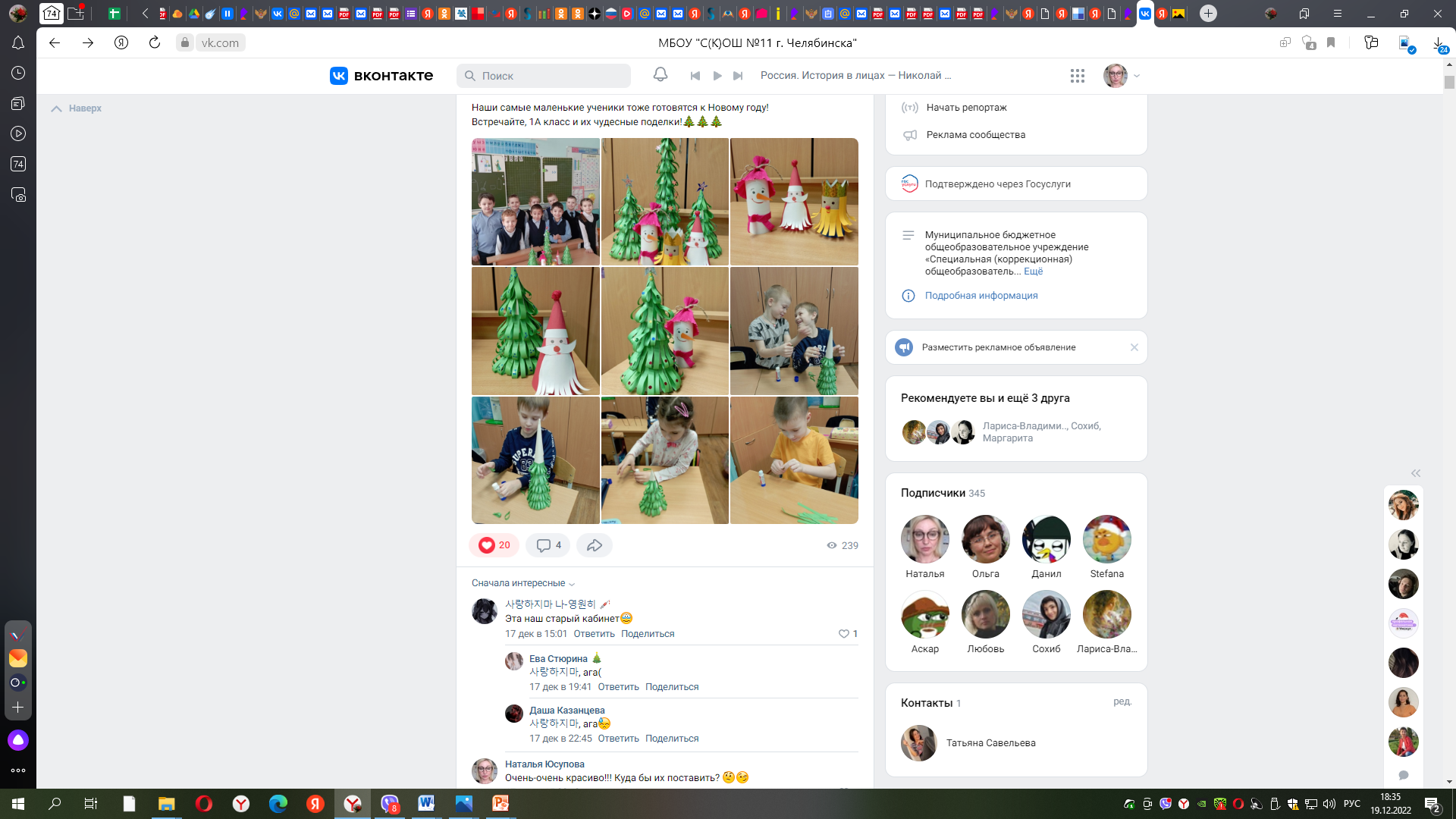 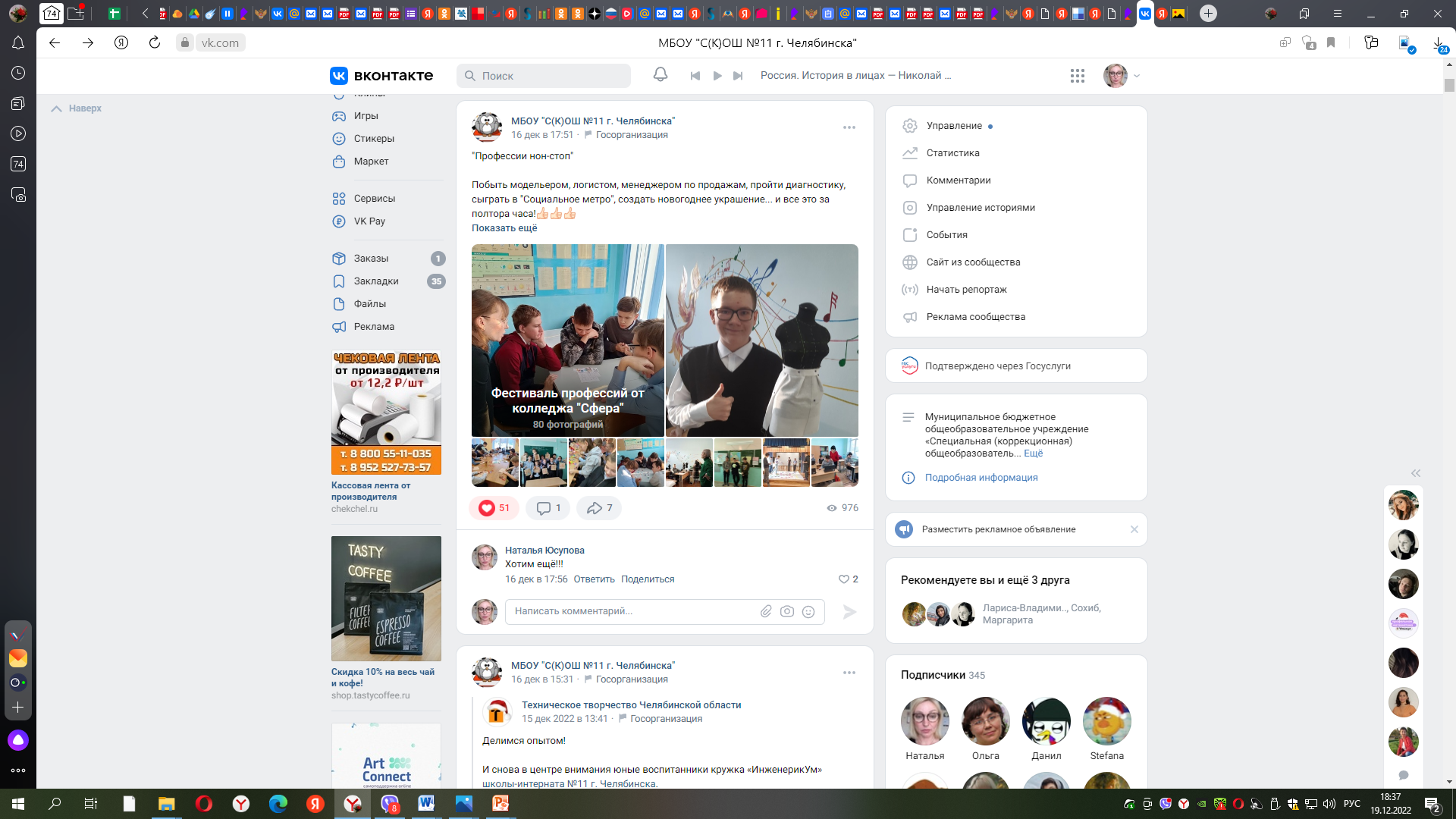 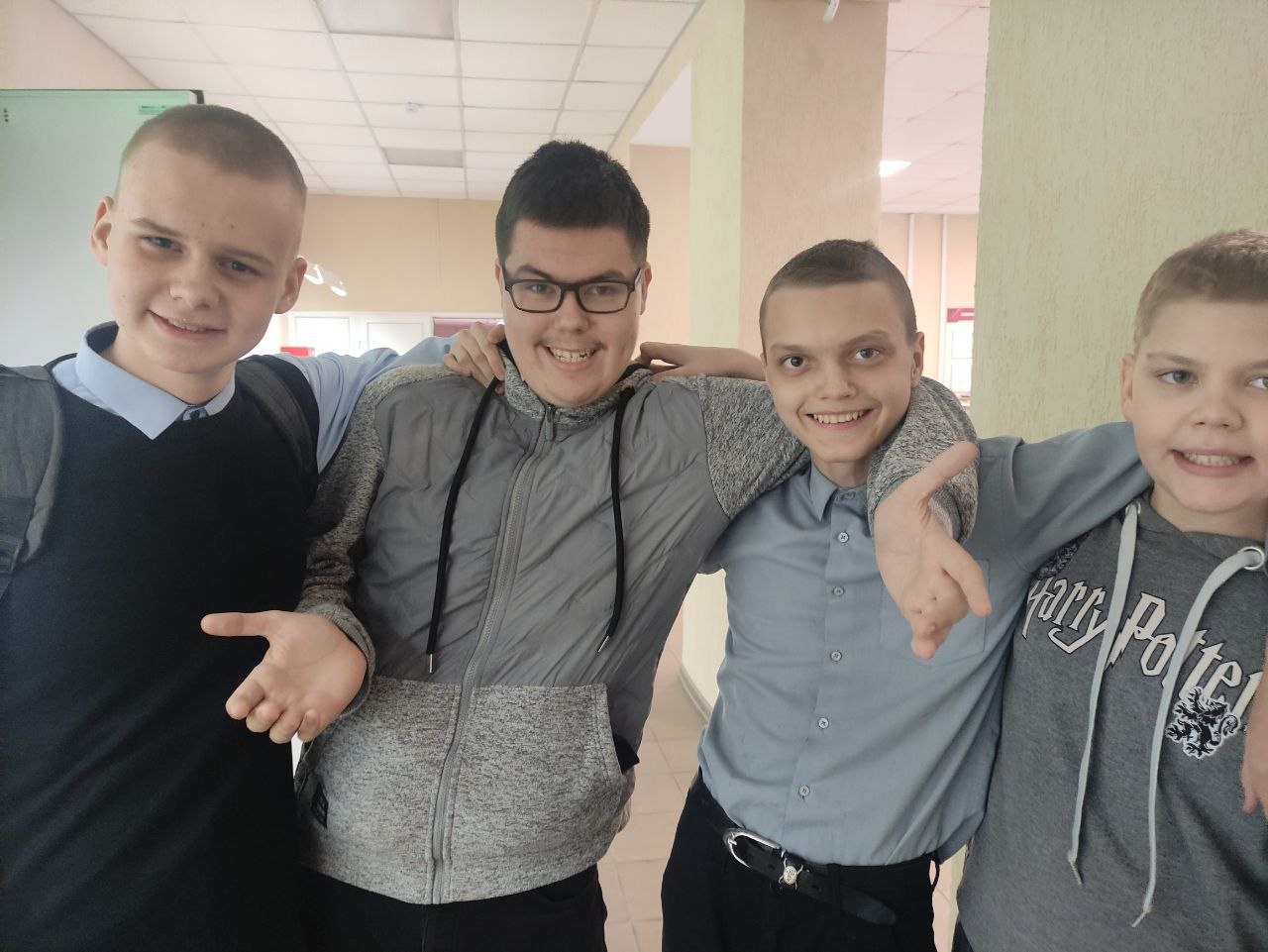